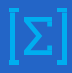 6
МАТЕМАТИКА
КЛАСС
Тема:
ПОНЯТИЕ О РАЦИОНАЛЬНЫХ ЧИСЛАХ. СВОЙСТВА ДЕЙСТВИЙ НАД РАЦИОНАЛЬНЫМИ ЧИСЛАМИ.
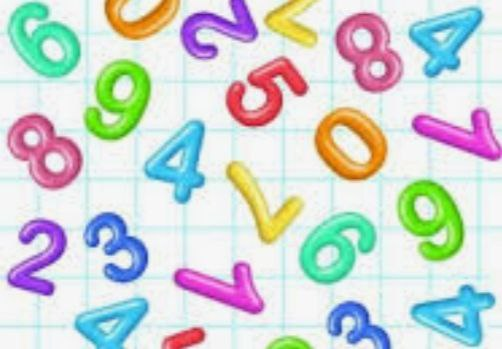 ОПРЕДЕЛЕНИЕ
[Speaker Notes: Выполнить сложение на координатной прямой. После выполнения математического диктанта – взаимопроверка и оценивание работ учащимися]
ОПРЕДЕЛЕНИЕ
Положительные и отрицательные числа, простые дроби, смешанные числа и десятичные дроби также являются рациональными числами.
Пример: Являются ли следующие числа
                   рациональными?
[Speaker Notes: Выполнить сложение на координатной прямой. После выполнения математического диктанта – взаимопроверка и оценивание работ учащимися]
ЗАПОМНИМ ПРАВИЛО
[Speaker Notes: Выполнить сложение на координатной прямой. После выполнения математического диктанта – взаимопроверка и оценивание работ учащимися]
ЗАДАНИЯ ПО УЧЕБНИКУ
1)
2)
[Speaker Notes: Выполнить сложение на координатной прямой. После выполнения математического диктанта – взаимопроверка и оценивание работ учащимися]
ЗАДАНИЯ ПО УЧЕБНИКУ
3)
4)
[Speaker Notes: Выполнить сложение на координатной прямой. После выполнения математического диктанта – взаимопроверка и оценивание работ учащимися]
ЗАДАЧИ ПО УЧЕБНИКУ
945. Проверьте правильность равенства
 a + b = b + a, 
при 1) а = -27,3   b = -12,5; 
      2) а = -54,8   b = 65,9.
1) а = -27,3   b = -12,5;
     -27,3 + (-12,5) = -12,5 + (-27,3)
-(27,3 + 12,5) = -(12,5 + 27,3)
-39,8 = -39,8
2) а = -54,8   b = 65,9;
     -54,8 + 65,9 = 65,9 + (-54,8)
11,1 = 11,1
[Speaker Notes: Выполнить сложение на координатной прямой. После выполнения математического диктанта – взаимопроверка и оценивание работ учащимися]
ЗАДАЧИ ПО УЧЕБНИКУ
946. Вычислите удобным способом:
1) 4,4 + (-2,3) +2,5 + (-1,7) =
4,4 + 2,5 + (-2,3) + (-1,7) =
= 6,9 + (-4) = 2,9
3) 0,4 + (-4,1) + (-3,4) + (-5,9) =
0,4 + (-3,4) + (-4,1) + (-5,9) =
= -2 + (-10) = -12
[Speaker Notes: Выполнить сложение на координатной прямой. После выполнения математического диктанта – взаимопроверка и оценивание работ учащимися]
ЗАДАЧИ ПО УЧЕБНИКУ
948. Вычислите удобным способом, используя переместительный закон:
2 800
25 · 4 · 28 = 100 · 28 =
1) – 25 · 28 · (-4) =
9 000
90 · 100 =
(18 · 5) · (25 · 4) =
3) 18 · (-25) · 5 · (-4) =
[Speaker Notes: Выполнить сложение на координатной прямой. После выполнения математического диктанта – взаимопроверка и оценивание работ учащимися]
САМОСТОЯТЕЛЬНАЯ РАБОТА
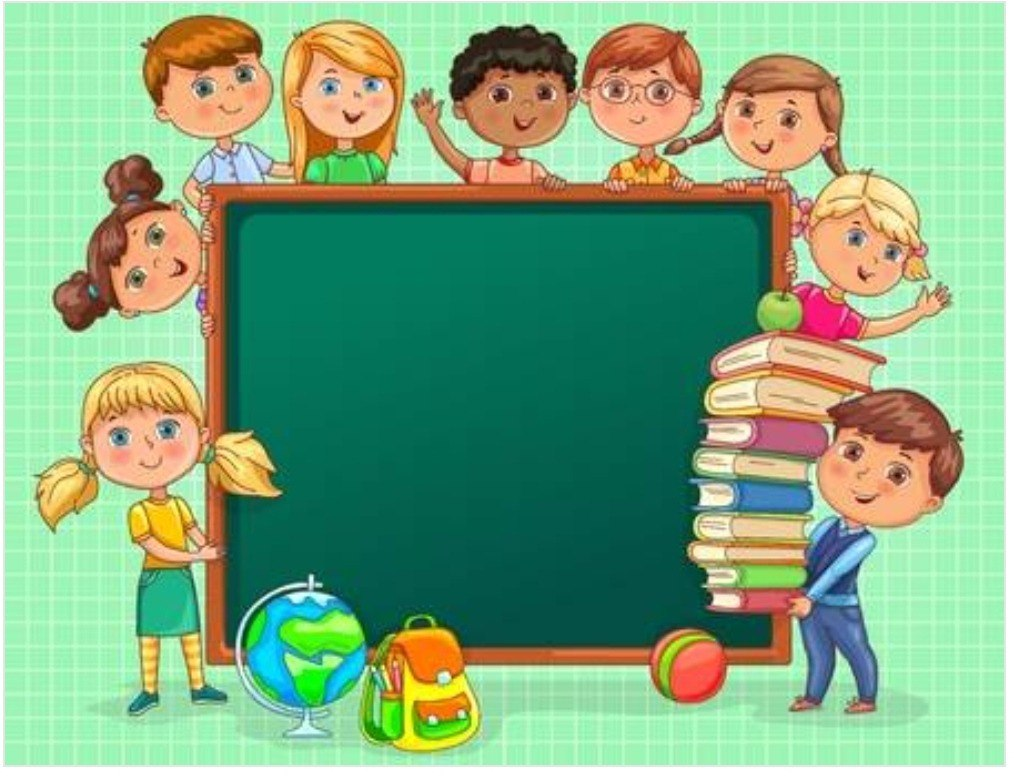 РЕШИТЬ ЗАДАЧИ 
№ 954, № 955
НА СТРАНИЦЕ 176